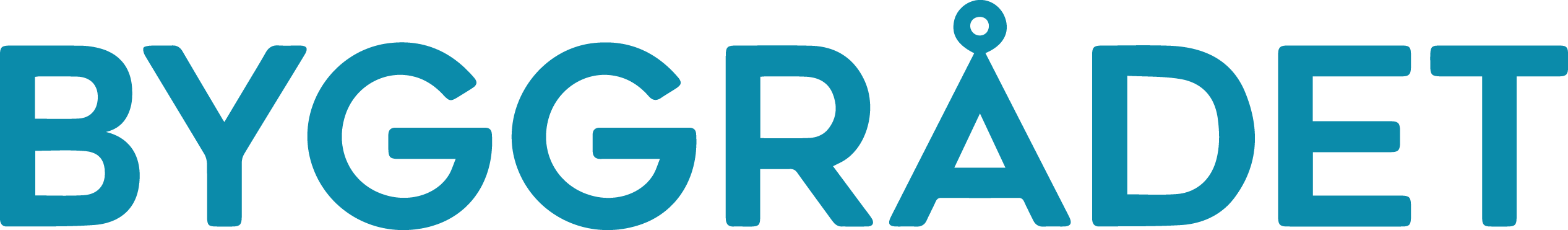 Dialogmöte 6 mellan näringsliv och akademi
Grand Hotel Lund, 2022-10-05

Resultat av bikupor/diskussioner
Program
14.00: Välkomna - Varvet runt, Information från Byggrådet, vad har hänt sen sist?                                  	Anders Önnerheim ordf. Byggrådet
14.50: Paus/bensträckare 	
15.00: Hållbar samhällsutveckling ur ett kommunperspektiv	   Therese Fällman, Chef Hållbarhet i Lunds Kommun 
16.00: Paus/bensträckare 
16.10: Reflektion och diskussion kring gästföreläsningen 
17.30: Avslut och efterföljande middag
2022-10-05
Byggrådet
Pågående projekt 
Ulla Janson, Inst. för Bygg- och miljöteknologi, LTH ”Fastighetsvärdering vid renovering”
Torleif Dahlin, Teknisk Geologi, LTH ”Kompetensbyggnad uppbyggnad inom geoteknisk fältundersökningsteknik” 
Avslutande projekt 
Teknikhandbok utdelad på MAU 30/8, Mats Persson. 

Ansökningsläget / inflödet är litet jämfört med tidigare år
Varför: Post Covid effekt – prioritering
Förslag på åtgärder: Info på dialogmöten, infobrev/ mail till institutionerna, uppmuntra till projekt som inbegriper näringslivet och lärosätena., uppmana De som får stöd att skriva en kort sammanfattning om sitt projekt, för publicering hemsida / LinkedIn. Ökad synlighet sociala medier.

Vad har hänt sedan sist?
Anders Ö medverkar i bedömargrupp MAU: Kvalitetssäkring i samband med inrättande av utb.program, utvärdera studenternas läranderesultat, följer MAU rätt kriterier som är satta, MAUs lärarnas självutvärdering.
Ola Flink Ohlsson  (m.fl.) medverkan Campus LTH Helsingborg kopplat till kursen ”Projektarbete i byggprocessen”: Deltagande från BR styrelse i fyra kurser för ökade ”verklighetskänsla”, kunskapsutbyte och erfarenhetsbidragande. 
Ett antal frågor kring examensarbete har inkommit till styrelsemedlemmar 
Henrik Szentes , kursen VBEN 15 – Byggledning, LTH  Bygg- och miljöteknologi, önskar deltagare från BR att agera beställare i ett stort Projektarbete med fokus på sakfrågor såsom:  PBL, Fastighetsutveckling, Produktionskalkyl, Investeringskalkyl, Projektriskanalys, FFU
Byggrådet jobbar vidare med “Behovslista” som upprättades efter DM 4 
Ovan punkter är positiva utfall av BR styrelse och ligger i linje med BRs vilja att vara tillgänglig för akademin, öka kontaktytorna mellan lärosätena och näringsliv och därigenom ge studenterna rätt förutsättningar att möta arbetslivet.
2022-10-05
Bikupa 1 (2)
Vilken kunskap respektive roller och yrken behövs för byggandet av ett hållbart samhälle?
Hur kan samverkan mellan akademi och näringsliv bidra till att leverera det?
Cirka 15 minuter – därefter genomgång och diskussion
2022-10-05
Bikupa 1 (2) - Resultat
Hur skapa samarbete mellan: 
De med breda kompetenser
De som har specialistroller redan idag, och nya specialistroller
Studentintresse finns!
Medarbetarintresse finns! 
Hur beskrivs/marknadsförs utbildningarna?
Projekt = Temporär organisation
Ibland svårt balansera konkurrens/vinst/samarbete
Lagstiftning? Incitament!
Tradition/utveckling (inklusive teknik)
Flexibilitet
Mod
Metoder
2022-10-05
Bikupa 2 (2)
Hur kan samverkan mellan kommuner, företag och akademi bidra till minskad miljöbelastning av
Transporter
Emballage
Cirka 15 minuter – därefter genomgång och diskussion
2022-10-05
Bikupa 2 (2) - Resultat
Lokal produktion
Temporära
Vad finns nära?
Se över leveranskedjor
Inte trä överallt (t.ex.)
”Rätt material på rätt plats”
Miljözoner
Upphandling!
Alternativa transportmetoder
Emballage? Robusthet?
Livscykelanalyser
Beständighet (optimal, inte alltid maximal)
Har vi för höga krav?
2022-10-05
Dialogmöte 6:Hur går vi vidare?
Bikupa: 10 min  snabbt varvet runt!
2022-10-05
Tankar kring kommande dialogmöte och aktiviteter
”Ta med en kompis”
Medlem
Ej medlem
Nu är det läge att bredda gruppen
Alumner, studenter, lärare
Lobba för samhällsbyggnadsbranschen 
Högstadium  praktiska & teoretiska utbildningar
Gymnasium        teoretiska vidareutbildningar
Hållbarhetstemat – hur gå vidare?
2022-10-05
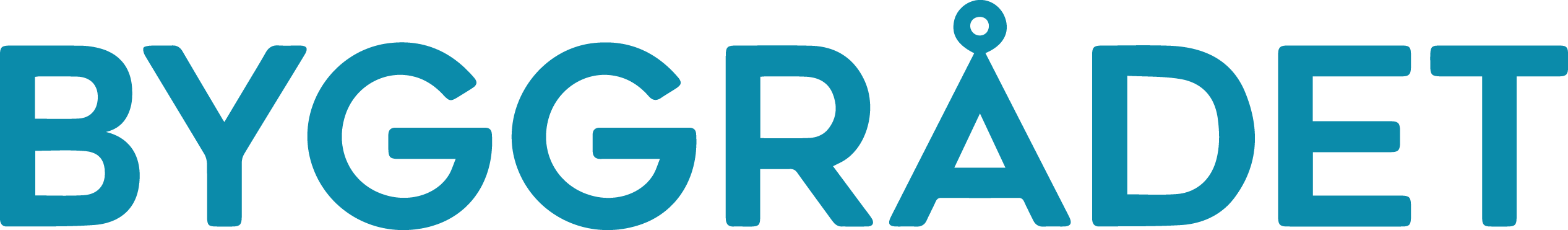 Tack för idag